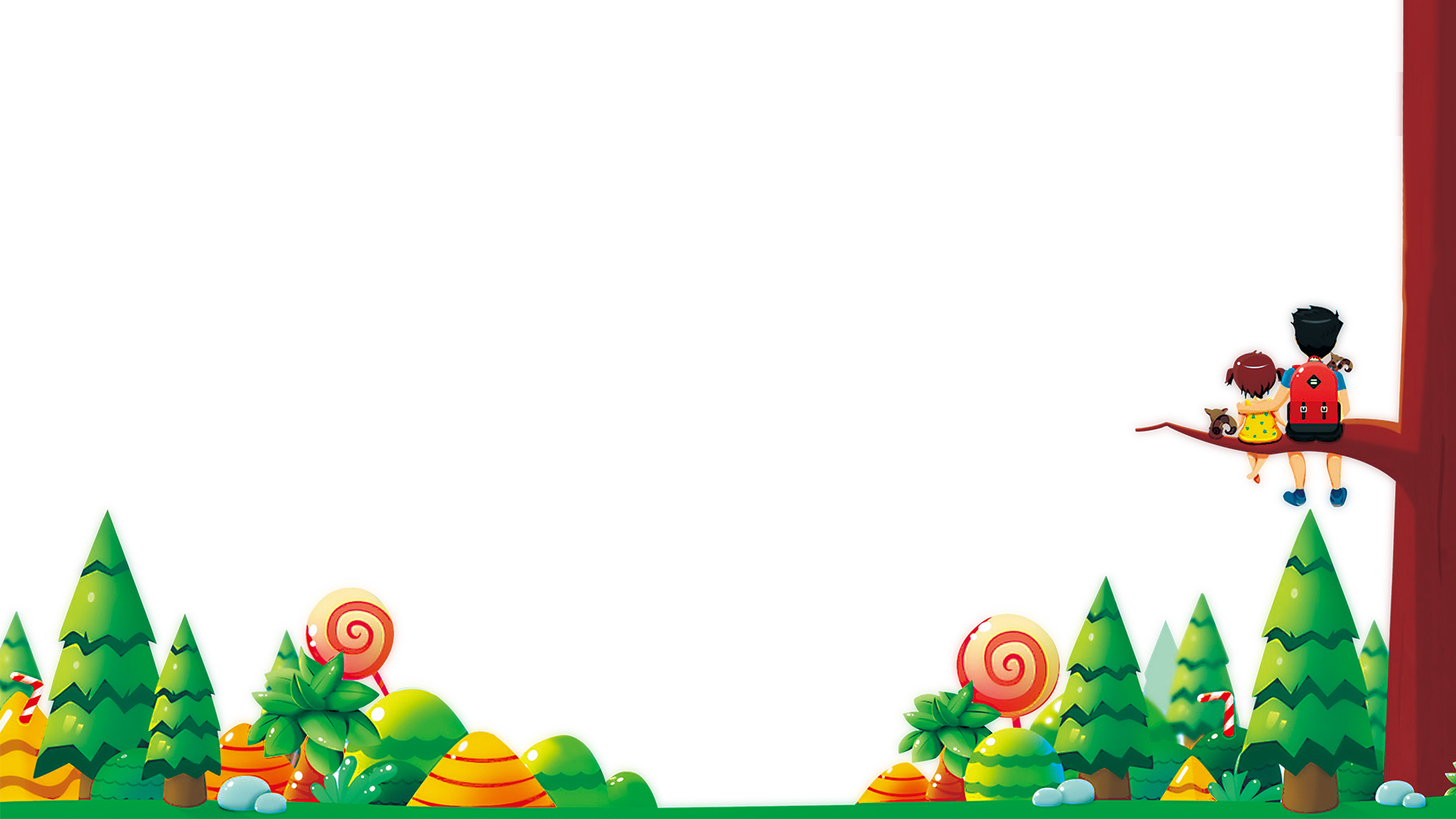 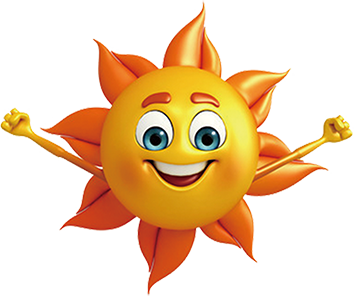 TIẾT 136:
THỰC HÀNH
VIẾT ĐOẠN VĂN THỂ HIỆN CẢM XÚC
VỀ MỘT BÀI THƠ LỤC BÁT
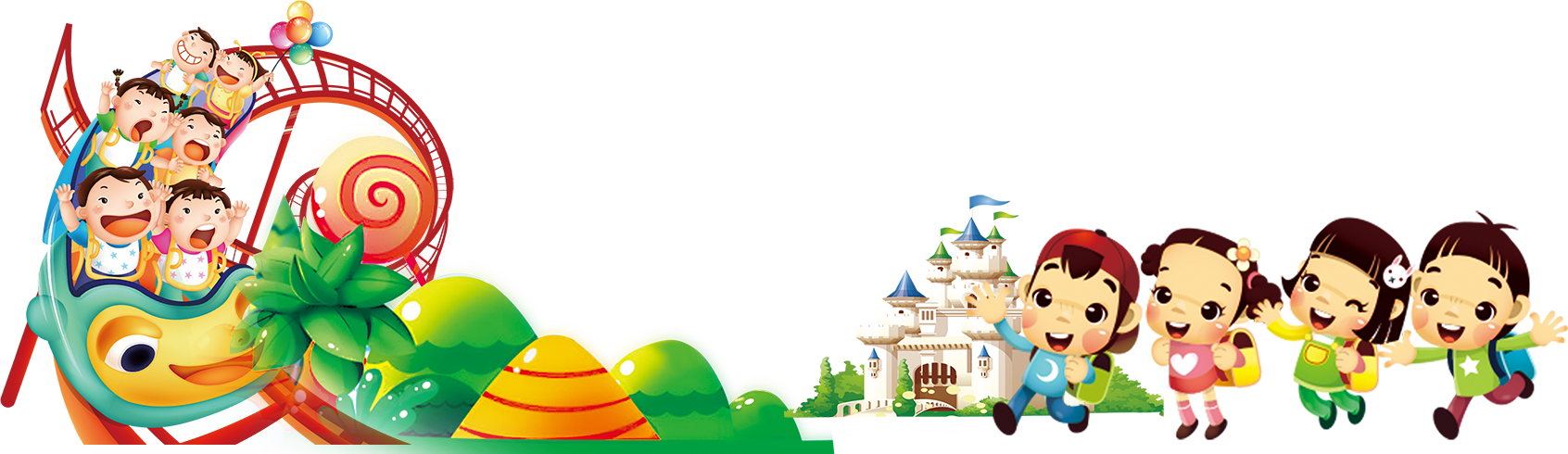 [Speaker Notes: Nguyễn Nhâm -0981.713.891]
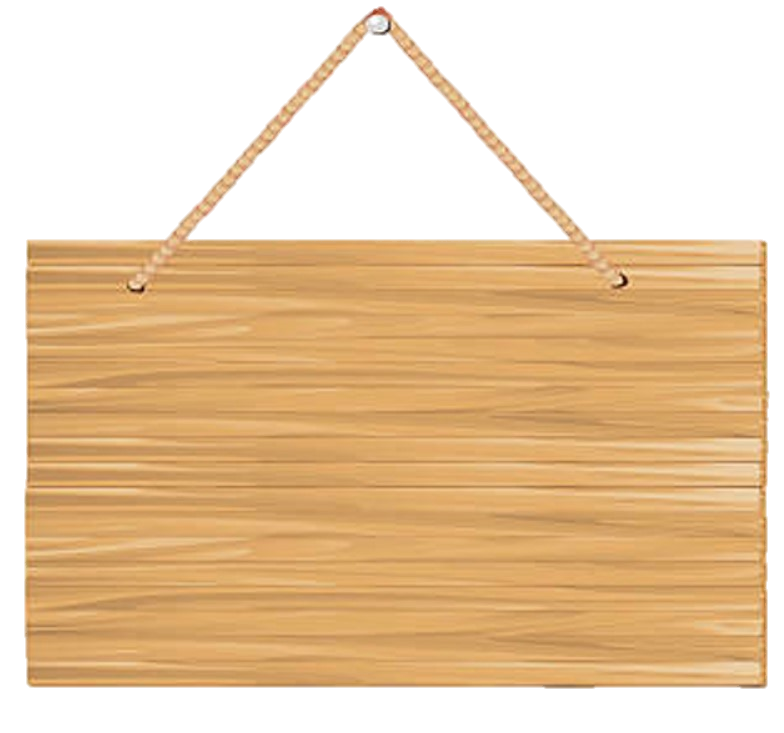 KHỞI ĐỘNG
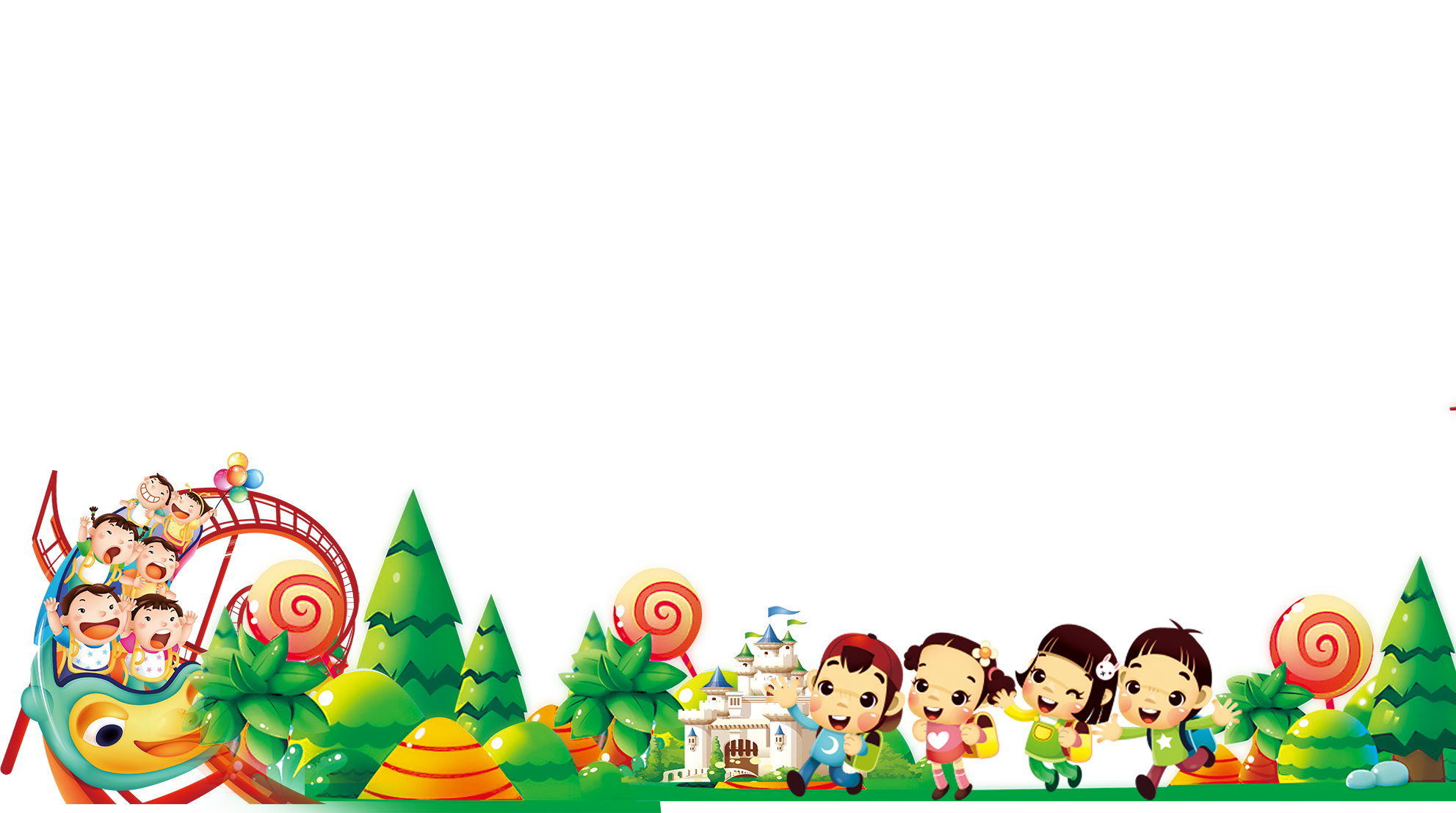 [Speaker Notes: Nguyễn Nhâm -0981.713.891]
Yêu cầu đối với đoạn văn ghi lại cảm xúc về một bài thơ lục bát:
Thể hiện được cảm nhận của về một số yếu tố hình thức nghệ thuật của bài thơ (thể thơ, từ ngữ, hình ảnh, biện pháp tu từ…)
Trình bày cảm xúc về một bài thơ lục bát.
Giới thiệu bài thơ, tác giả
Trình bày cảm xúc của người đọc về nội dung và nghệ thuật của bài thơ.
Nêu được cảm xúc về nội dung chính hoặc một khía cạnh nội dung của bài thơ
Lưu ý khi viết đoạn văn:
1
2
3
4
Bám sát dàn ý, chú trọng yếu tố khơi gợi cảm xúc.
Lựa chọn từ ngữ, kết nối các ý, các đoạn.
Bảo đảm hình thức đoạn văn.
Bảo đảm bố cục của đoạn văn.
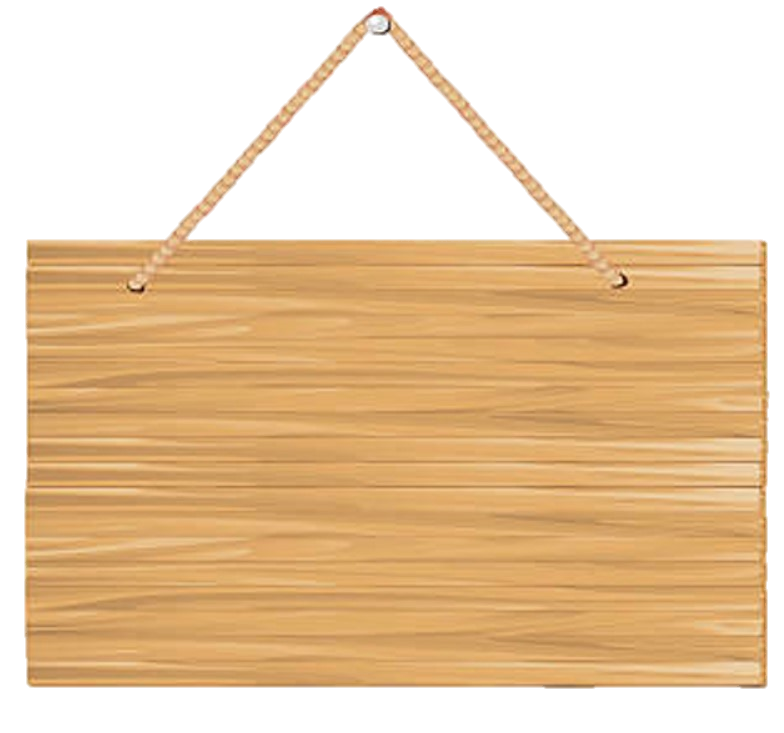 LUYỆN TẬP
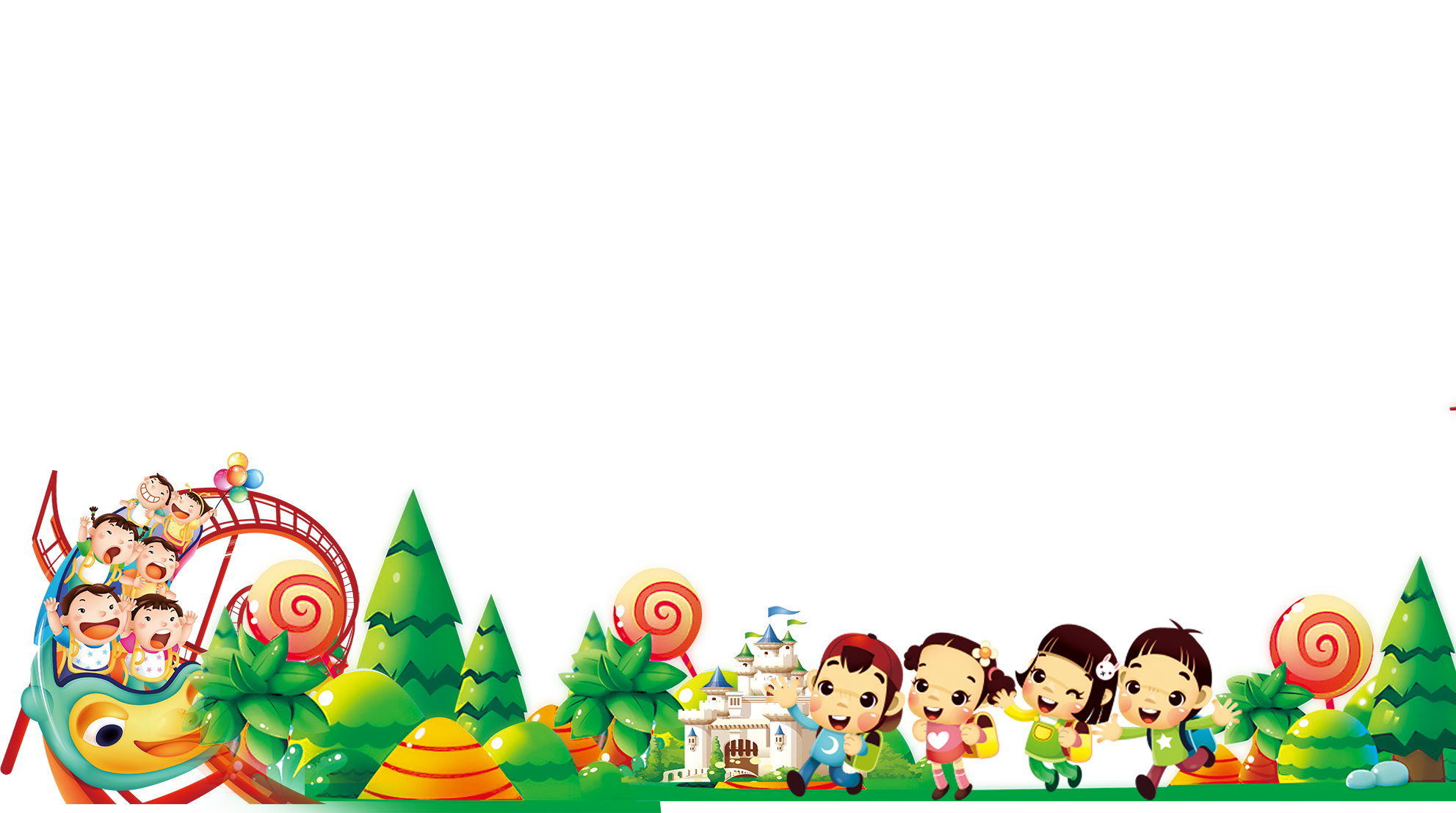 Đề bài
Hãy viết một đoạn văn phát biểu cảm nghĩ về một bài ca dao: 

“Công cha như núi ngất trời” 
Nghĩa mẹ như nước ở ngoài biển đông
Núi cao biển rộng mênh mông
Cù lao chín chữ ghi lòng con ơi
a.  Trước khi viết:
* Xác định mục đích viết, người đọc
* Lựa chọn bài thơ lục bát
* Tìm ý, lập dàn ý
* Lập dàn ý
Các bước cơ bản trước khi viết cần phải lưu ý.
1.  Trước khi viết.
* Tìm ý
+ Xác định cảm xúc mà bài ca dao mang lại.
+ Xác định chủ đề của ca dao
+ Tìm và xác định ý nghĩa của những từ ngữ, hình ảnh độc đáo, biện pháp tu từ…có trong bài ca dao.
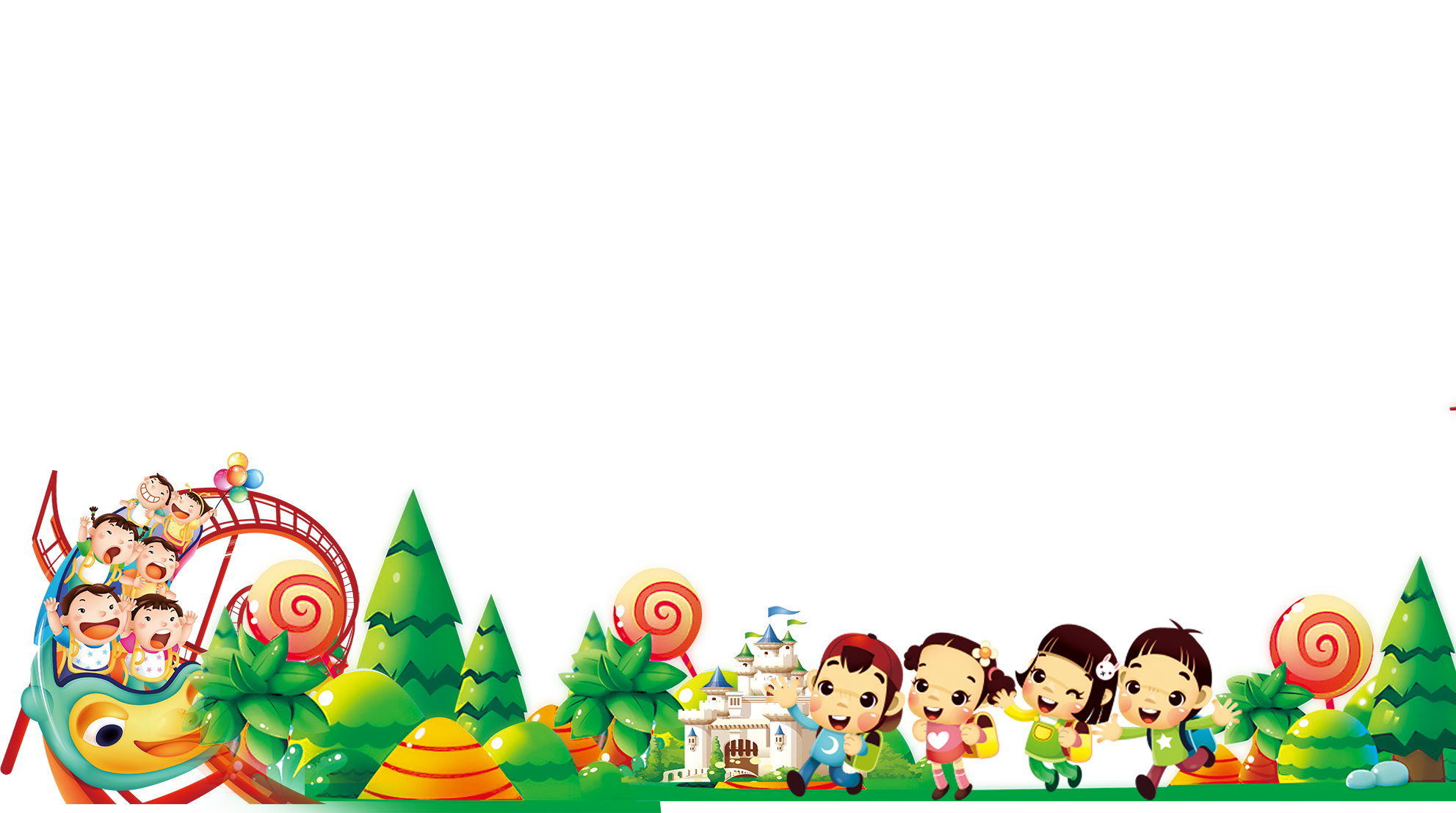 - Tìm ý:
- Xác định cảm xúc mà bài ca dao mang lại: khơi dậy trong em niềm xúc động, biết ơn, tự hào về cha mẹ.
- Xác định chủ đề của ca dao: Ca ngợi công lao của cha mẹ với con cái và nhắc nhở bổn phận làm con.
- Tìm và xác định ý nghĩa của những từ ngữ, hình ảnh độc đáo, biện pháp tu từ…có trong bài ca dao.
+ Hình ảnh “Núi ngất trời”, “Nước ở ngoài biển Đông”.
 + Phép so sánh, đối xứng đặc sắc: “Công cha – như – núi ngất trời”, “Nghĩa mẹ -như – nước biển Đông”
+ Nội dung: Nhấn mạnh sự hy sinh lớn lao, tình yêu bao la của cha mẹ dành cho con cái.
* Lập dàn ý:
- Mở đoạn: giới thiệu được bài ca dao : trích bài và dẫn dắt nêu bật cảm nghĩ chung về ca dao “Công cha như núi ngất trời” 
- Thân đoạn:
+ Hình ảnh “Núi ngất trời”, “Nước ở ngoài biển Đông”.
 + Phép so sánh, đối xứng đặc sắc: “Công cha – như – núi ngất trời”, “Nghĩa mẹ -như – nước biển Đông”
Nhấn mạnh sự hy sinh lớn lao, tình yêu bao la của cha mẹ dành cho con cái.
Lời nhắc nhở con phải ghi nhớ, biết ơn, hiếu thảo và đền đáp công cha nghĩa mẹ
- Kết đoạn: Bài ca dao khơi dậy trong mỗi con người tình yêu, sự tôn kính, biết ơn cha mẹ.
2.  Viết bài:
Dựa vào dàn ý, viết một đoạn văn hoàn chỉnh. Khi viết, cần đảm bảo các yêu cầu đối với đoạn văn ghi lại cảm xúc về một bài thơ lục bát
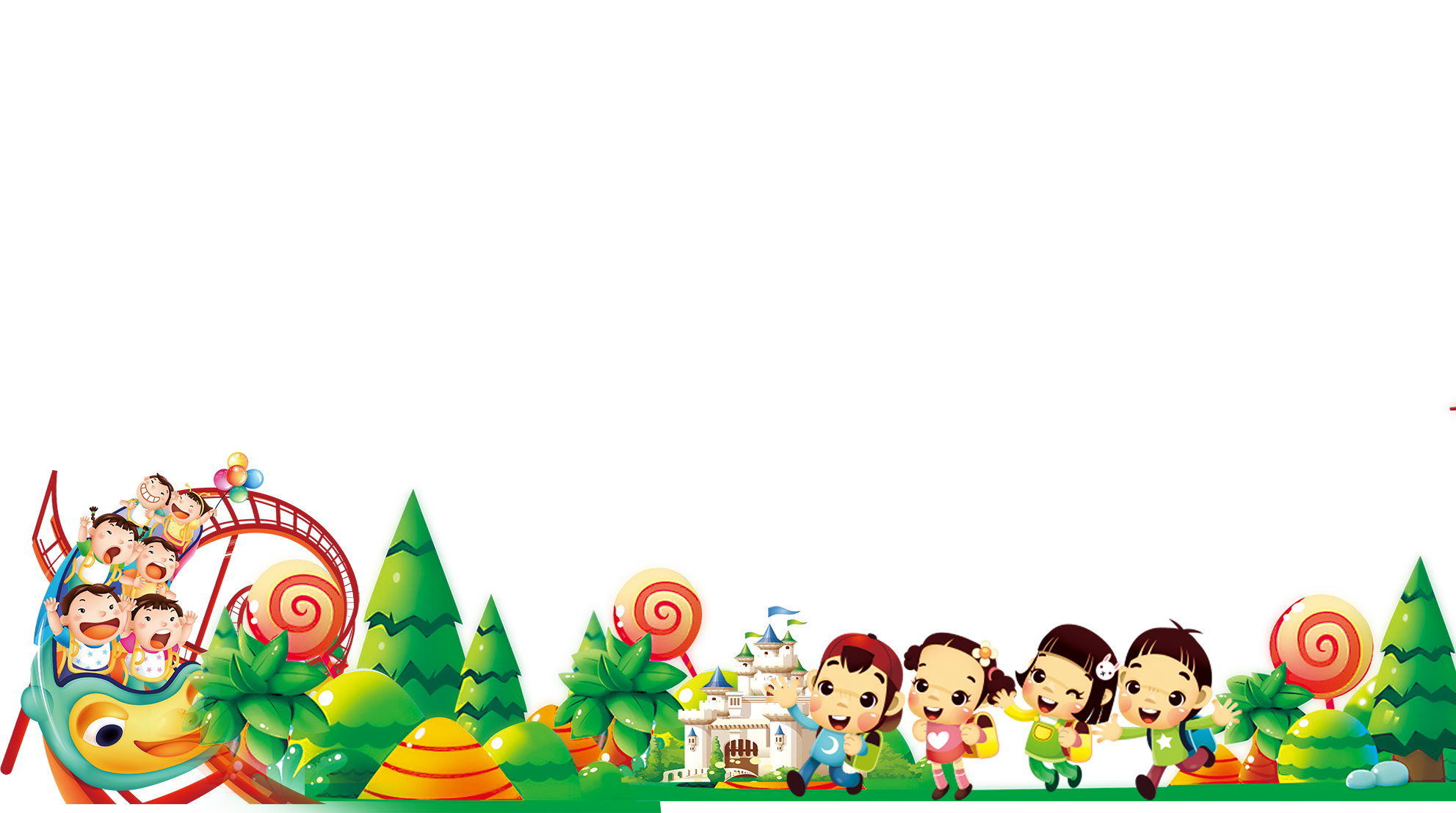 3.  Chỉnh sửa bài viết:
* Lập dàn ý:
- Mở đoạn: giới thiệu được bài ca dao : trích bài và dẫn dắt nêu bật cảm nghĩ chung về ca dao “Công cha như núi ngất trời” 
- Thân đoạn:
+ Hình ảnh “Núi ngất trời”, “Nước ở ngoài biển Đông”.
 + Phép so sánh, đối xứng đặc sắc: “Công cha – như – núi ngất trời”, “Nghĩa mẹ -như – nước biển Đông”
Nhấn mạnh sự hy sinh lớn lao, tình yêu bao la của cha mẹ dành cho con cái.
Lời nhắc nhở con phải ghi nhớ, biết ơn, hiếu thảo và đền đáp công cha nghĩa mẹ
- Kết đoạn: Bài ca dao khơi dậy trong mỗi con người tình yêu, sự tôn kính, biết ơn cha mẹ.
Đoạn văn tham khảo
Công cha như núi ngất trời,Nghĩa mẹ như nước ở ngoài Biển Đông.Núi cao biển rộng mênh mông,Cù lao chín chữ ghi lòng con ơi!
Không biết từ bao giờ, bài ca dao trên luôn vang vọng trong tâm hồn mỗi con người, gợi nhắc ta về tình cảm gia đình thiêng liêng, tình yêu thương của cha mẹ với con cái . Với giọng điệu thủ thỉ, tâm tình của người mẹ với con trong lúc hát ru, mẹ gợi nhắc đến “Công cha”, “nghĩa mẹ”. Đó là cách bày tỏ tình yêu thương con tha thiết. Bằng những hình ảnh so sánh đặc sắc, tác giả dân gian lấy “ Núi ngất trời” để ví với “Công cha”, cũng đủ để khẳng định công lao của cha là lớn lao đến vô cùng, vô tận. Còn “nghĩa mẹ” được ví với “nước ở ngoài biển Đông”  bao la, mênh mông không kể xiết.
Đoạn văn tham khảo
Hình ảnh so sánh cụ thể, lấy cái to lớn, mênh mông, vô tận, vĩnh hằng của thiên nhiên để so sánh với công lao cha mẹ. Hai câu thơ đầu cũng là lời bày tỏ tình yêu thương bao la của cha mẹ với con cái. Tác giả dân gian ca ngợi công lao to lớn, những hi sinh  không thể đo đếm của cha mẹ với chúng ta. Hai câu sau là lời nhắn gửi thiết tha với con. Để con ghi nhớ, bài ca dao dùng cách lặp lại hình ảnh như một khẳng định để con khắc cốt ghi tâm “Núi cao, biển rộng mênh mông”. Các tính từ tiên tiếp xuất hiện như mở ra trước mắt con một khung trời bao lao, vô tận, vĩnh hằng của thiên nhiên. Hay nói đúng hơn là khắc sâu tình yêu, đức hi sinh, công lao của cha mẹ với con. Chín chữ cù lao kể sao cho xiết! Cụm từ “ghi lòng con ơi!” cuối bài ca dao tạo âm vang tha thiết. Lời nhắn gửi xúc động để con ghi lòng tức là luôn nhớ, không bao giờ được quên
Đoạn văn tham khảo
Chỉ thế thôi, bài ca nhắc nhở bổn phận làm con phải biết õn, yêu kính, hiếu thảo với cha mẹ! Bằng những câu thõ lục bát nhẹ nhàng, giọng thõ tâm tình, sâu lắng, bài ca dao đã làm xúc động bao tâm hồn, là tiếng gọi nhớ về cha mẹ, quê hương cho ai xa quê, xa cha mẹ.
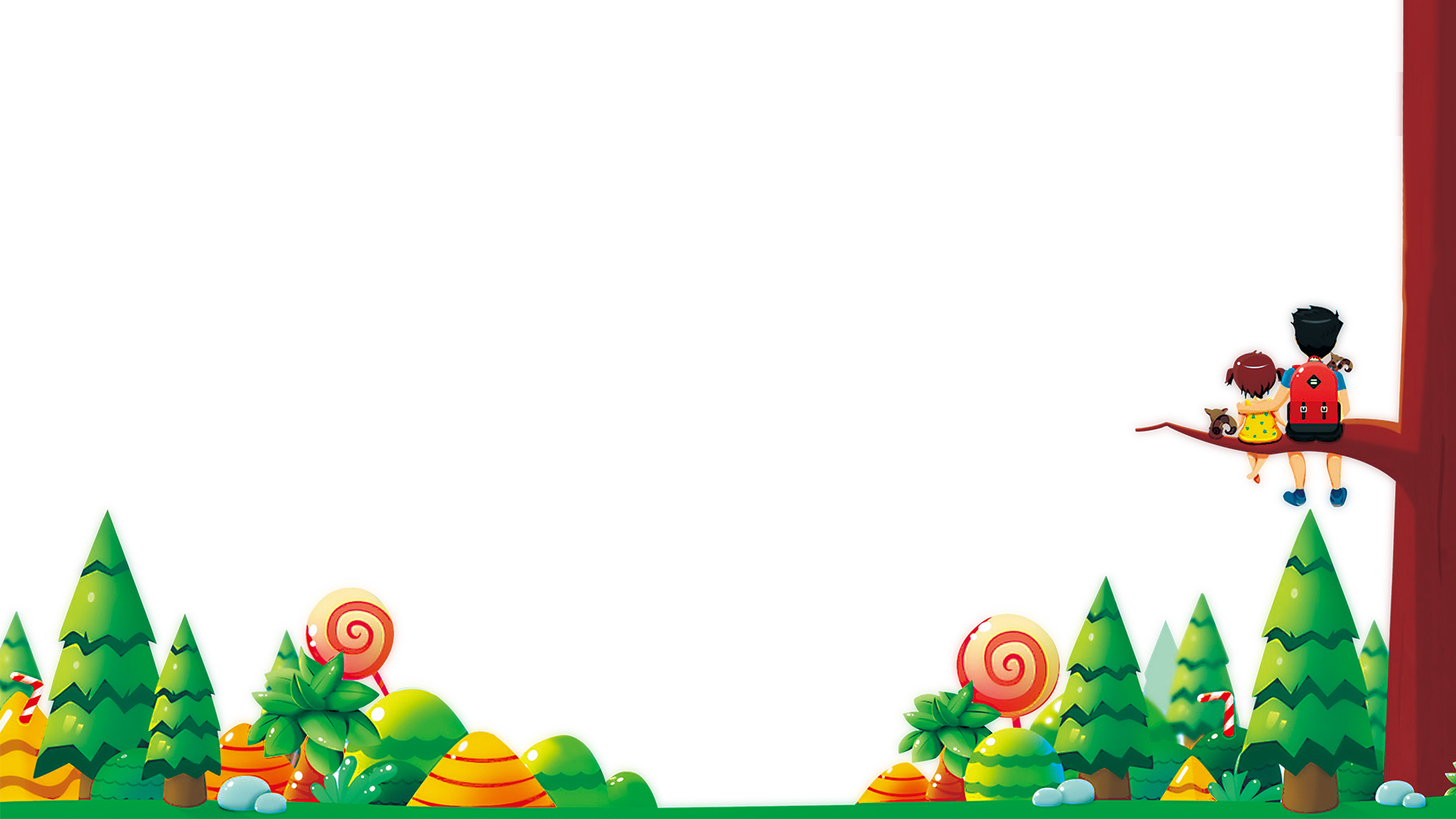 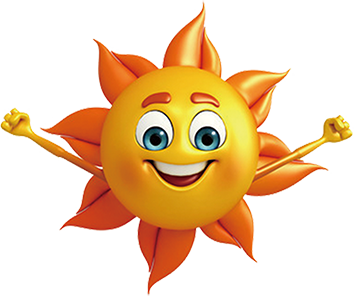 CHÚC 	   CÁC    EM    HỌC    TỐT!
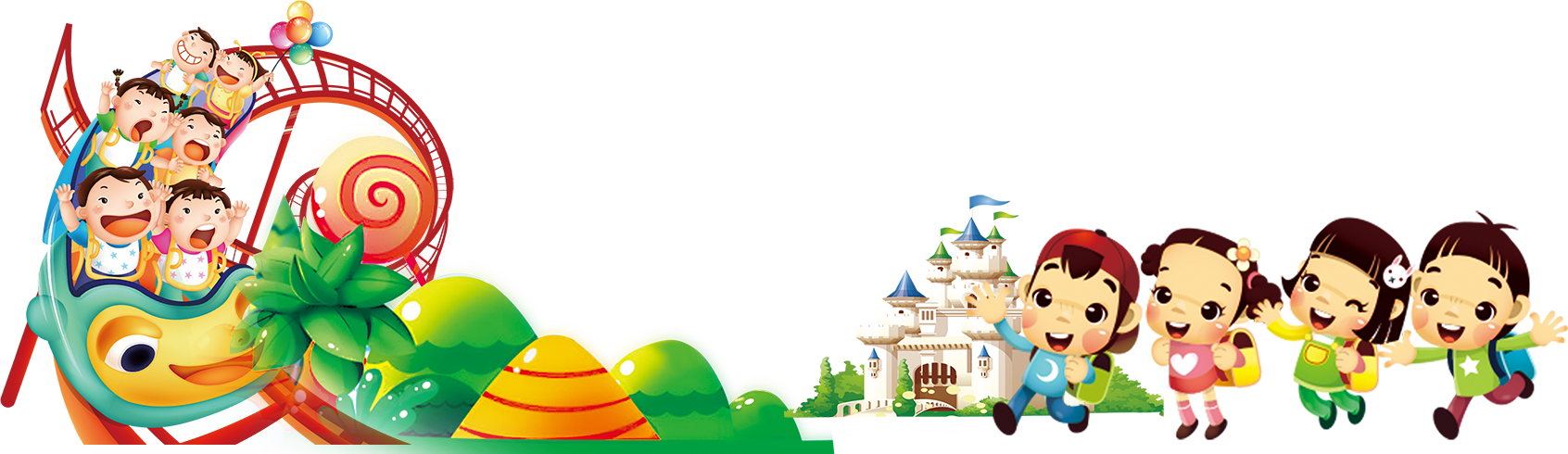